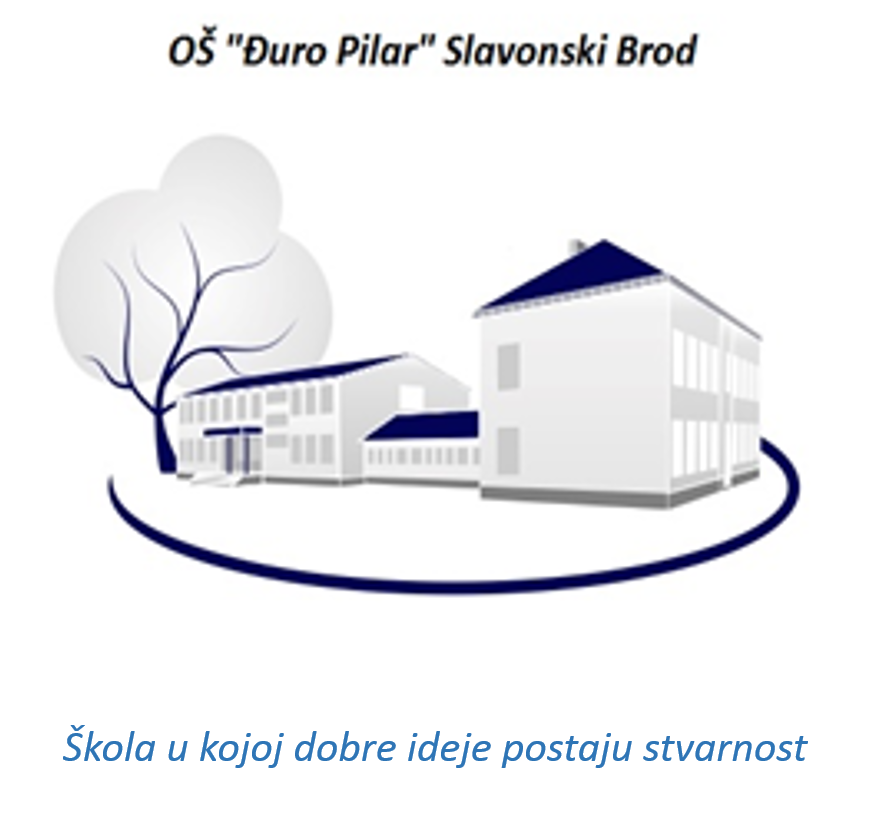 Analiza provedenog ispitivanja
Tim za kvalitetu 
Vrijeme: šk.god. 2016./2017.
Uzorak: Učenici 4.razreda
1
Učitelji/ce N
Istraživanje na uzorku od 27 učenika 4.razreda (n=27) 
Provedeno tijekom rujna i listopada školske godine 2016./2017.
 …
2
3
4
5
6
7
8
9
10
11
12
13
Mišljenje učenika/ica 4.razreda
Po predmetima
14
Hrvatski jezik
15
Priroda i društvo
16
Matematika
17
Engleski jezik
18
Zaključak:
POZITIVNO:
NEGATIVNO:
19